«Кто? Как? Почему? Играя, вспоминаем»9 класс, 1 полугодие
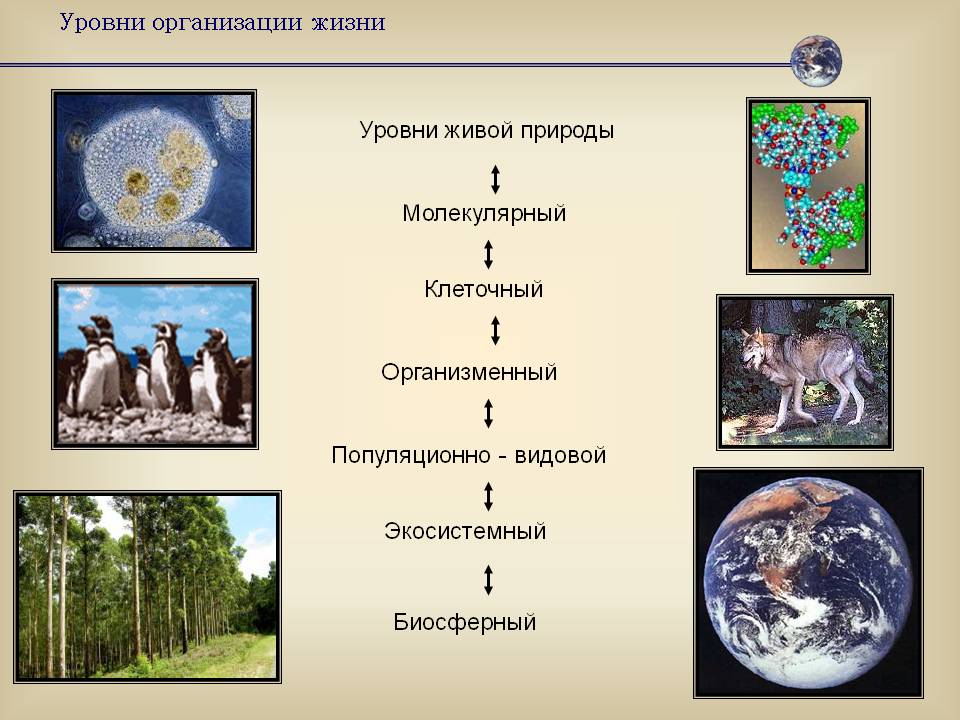 Разминка: 5 баллов за верный ответ
1.Наука о мхах
2.К какому царству относятся туберкулезная палочка?
3.Предположение выдвигаемое в ходе наблюдения
4.Этот метод дает найти общие закономерности в строении и жизнедеятельности
 различных организмов.
5.Способ существования белковых тел, существенным моментом которого
 является постоянный обмен веществ с окружающей средой.
6. Дыхание, обмен веществ и энергии, питание, рост, развитие, наследственность, 
изменчивость – все это    ________ _______ ________
7. Мономер белка
8.Мальтоза
9.При расщеплении 1г дает 38,9кДж энергии
10. Адениловый, гуаниловый, урациловый, цитидиловый
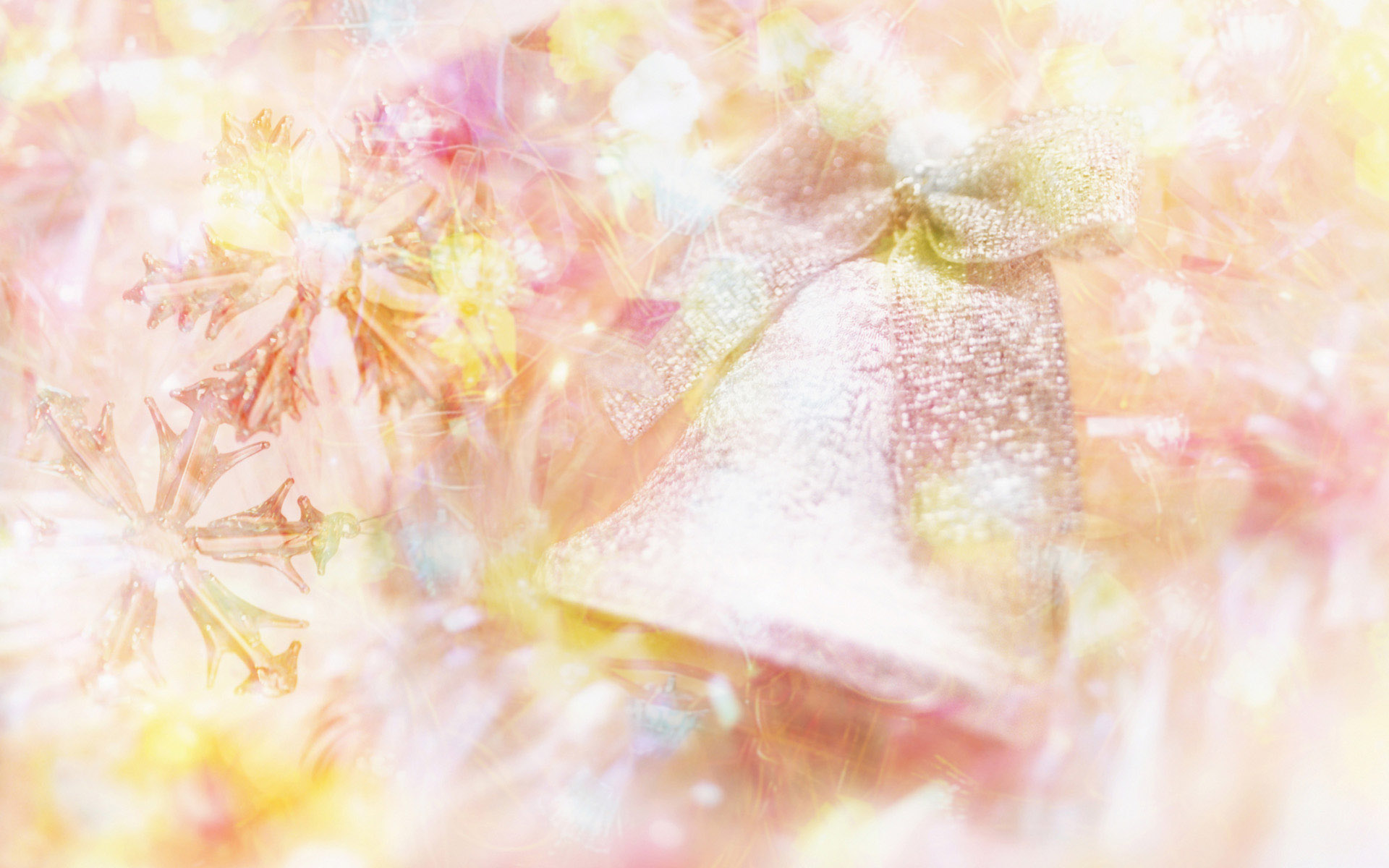 The end
1. Давно забытое старое : 5 баллов
Наука изучающая закономерности наследственности и изменчивости
вопросы
1. Давно забытое старое : 10 баллов
В рамках какой науки создаются живые организмы с необходимыми свойствами методом генной инженерии?
вопросы
1. Давно забытое старое : 15 баллов
Дать полное определение понятию БИОЛОГИЯ.
вопросы
1. Давно забытое старое : 20 баллов
Какие методы исследования «зашифрованы» на иллюстрациях 1,2 и 3?
2
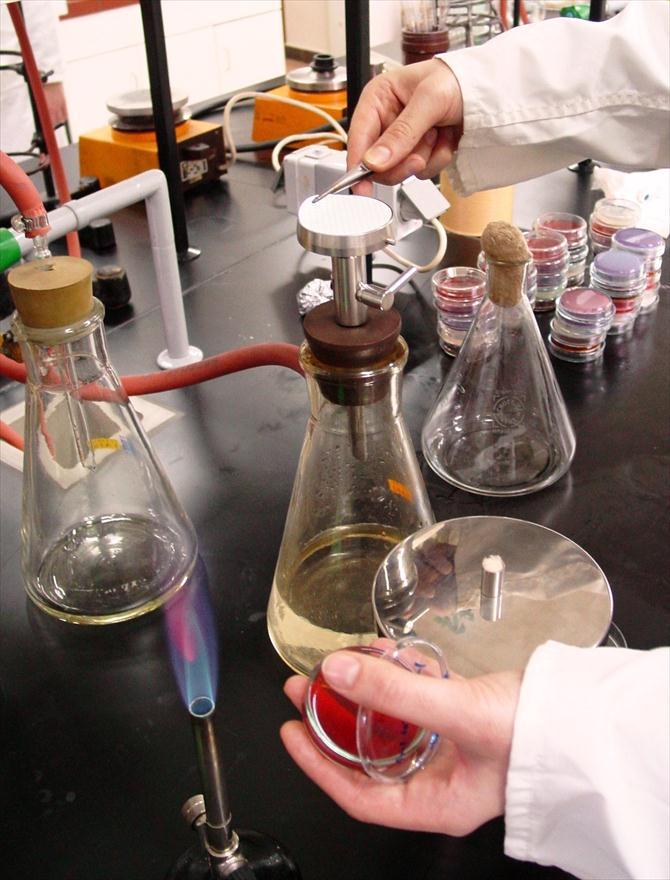 1
3
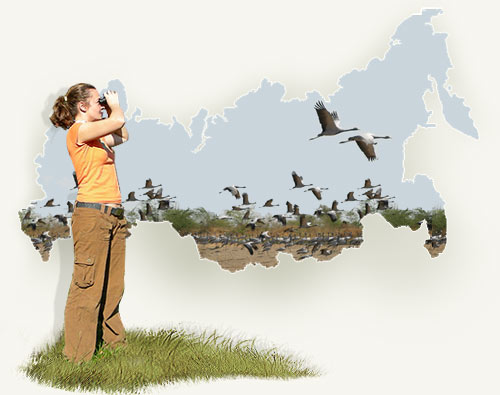 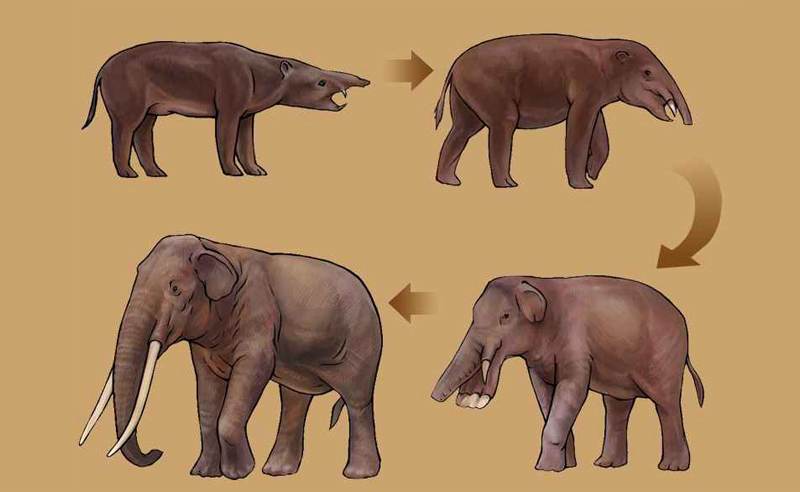 вопросы
1. Давно забытое старое : 25 баллов
Докажите на примере конкретных фактов, что котенок – что живой организм (минимум 10 фактов)
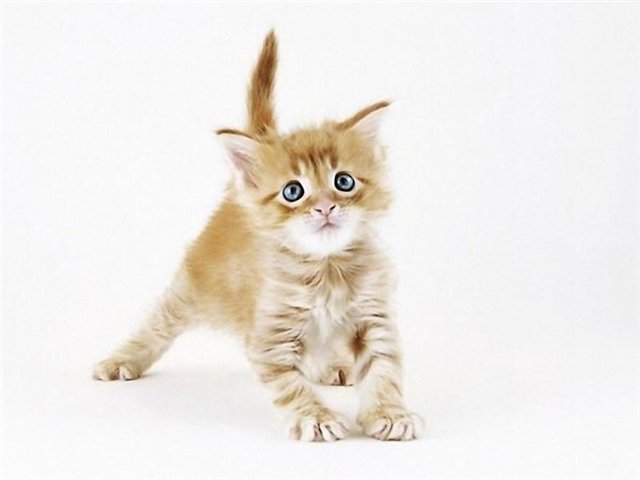 вопросы
2. Молекулярный уровень : 5 баллов
Какое вещество изображено на слайде?
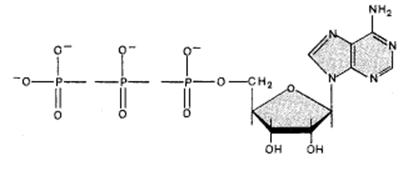 вопросы
2. Молекулярный уровень: 10 баллов
Что общего у этих трех веществ?
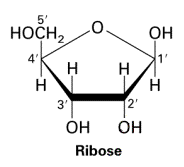 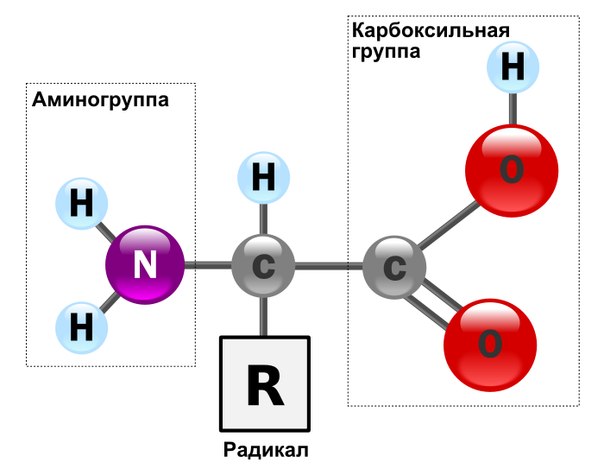 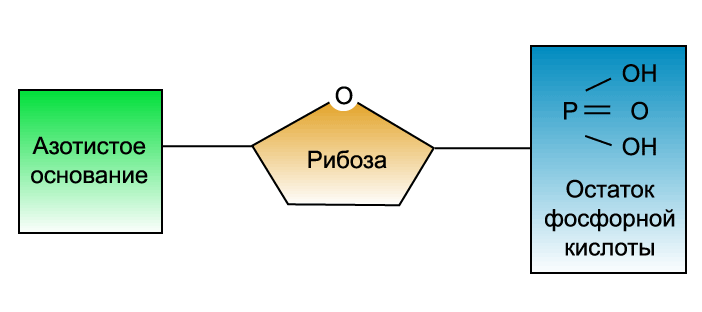 вопросы
2. Молекулярный уровень: 15 баллов
Замените пропуски словами и «прочтите» схему.
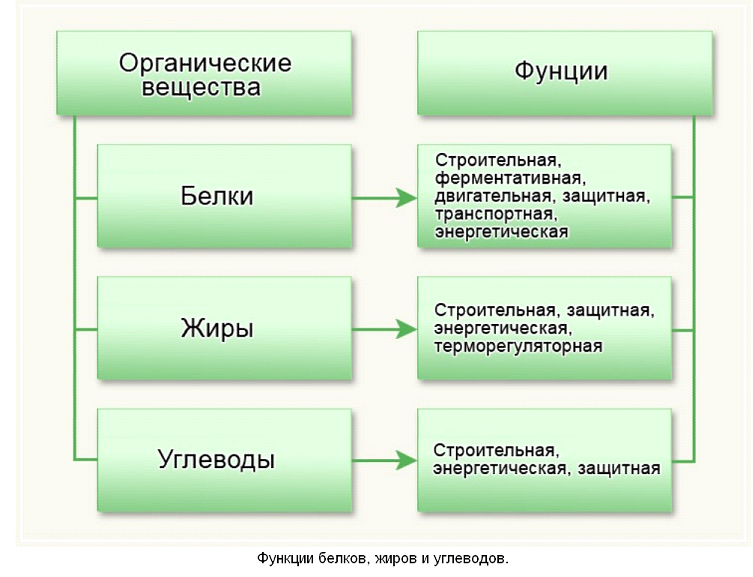 2
1
3
вопросы
2. Молекулярный уровень:20 баллов
Вирусы относятся к живым или не живым организмам? Подкрепите ответ фактами.
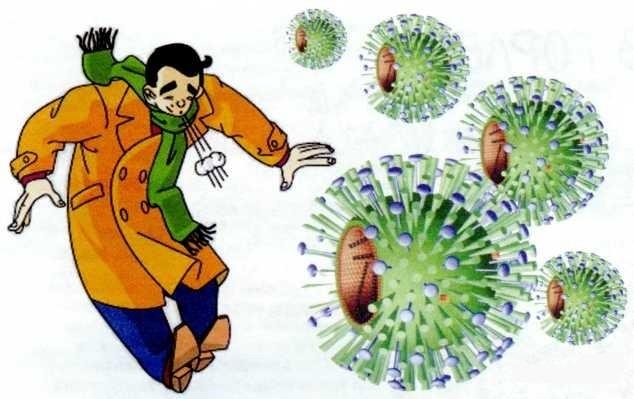 вопросы
2. Молекулярный уровень:25 баллов
Достроить вторую цепь ДНК и и-РНК, а так же указать количество т-РНК, которые будут приносить а/к и строить этот фрагмент белка

А-Т-Ц-А-Т-Г
вопросы
3. Клеточный уровень : 5 баллов
Назовите авторов клеточной теории.
вопросы
3. Клеточный уровень : 10 баллов
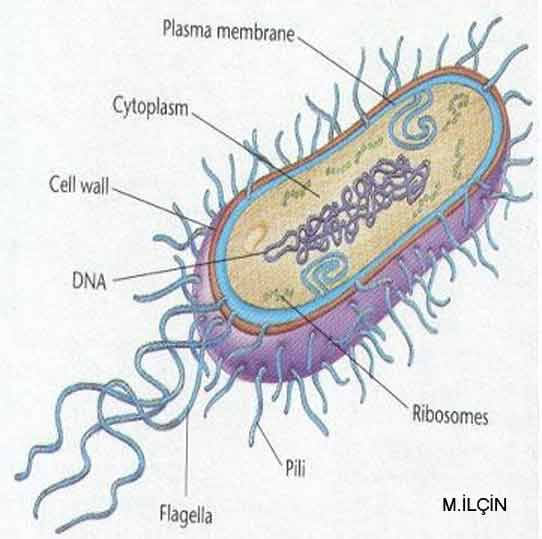 Что изображено на рисунке?
К какому царству относится?
Что обозначено под цифрами: 1-7?
1
2
3
4
7
6
5
вопросы
3. Клеточный уровень : 15 баллов
Какие два органоида изображены на слайде (1,2 и 3)? Каковы их функции?
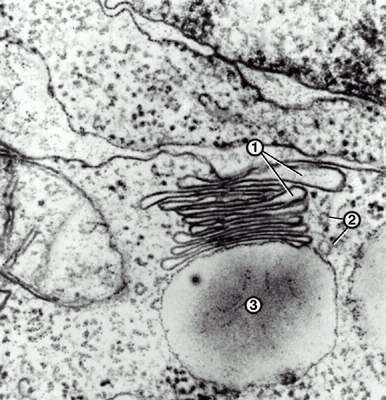 вопросы
3. Клеточный уровень: 20 баллов
Озвучить схему, заменив цифры необходимыми биологическими терминами
вопросы
3. Клеточный уровень: 25 баллов
Прочитать текст, заменяя пропуски необходимыми терминами.
Тема: ЯДРО
Клетки растений, грибов и животных имеют ядро. Их относят к _________(А). В состав ядра входят _______________(Б) и кариоплазма. Кариоплазма – это ____(В). В состав кариоплазмы входят _______(Г), неспирализованная молекула ДНК с белками и ядрышки.
вопросы
4. Фотосинтез: 5 баллов
Процесс фотосинтеза идет днем или ночью?
вопросы
4. Фотосинтез:10 баллов
Что такое фотосинтез? Где он происходит?
вопросы
4. Фотосинтез: 15 баллов
Что изображено на слайде? Какова функция магния в этом веществе?
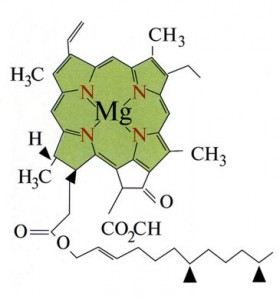 вопросы
4. Фотосинтез: 20 баллов
Назовите самый главный продукт реакций, происходящих в темновой фазе фотосинтеза.
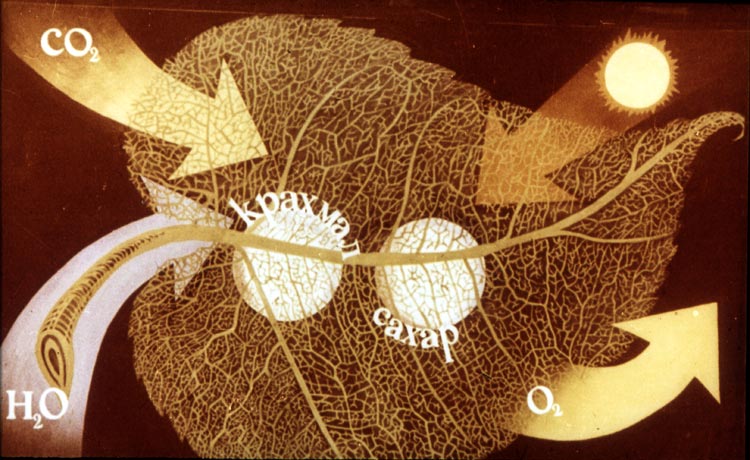 вопросы
4. Фотосинтез: 25 баллов
Назовите все продукты реакций в световой фазе фотосинтеза.
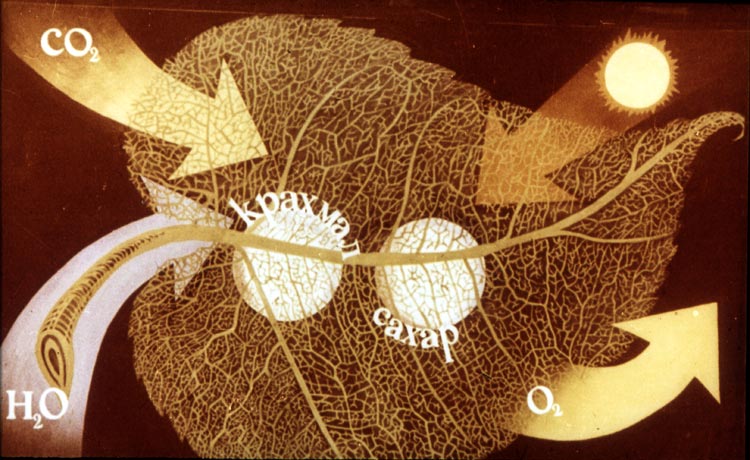 вопросы
5.Биосинтез белка:5 баллов
Где начинается процесс биосинтеза белка?
вопросы
5. Биосинтез белка: 10 баллов
Что такое триплет? Приведите два примера.
вопросы
5. Биосинтез белка:15 баллов
Ответить на три вопроса:
Что такое транскрипция?
Где она происходит?
Куда далее перемещается «продукт» транскрипции?
вопросы
5. Биосинтез белка:20 баллов
Ответить на три вопроса:
Что такое трансляция?
Где она происходит?
Перечислите всех «участников» трансляции.
вопросы
5. Биосинтез белка:25 баллов
Решите задачу: заполните пропуски в таблице используя таблицу генетического кода.
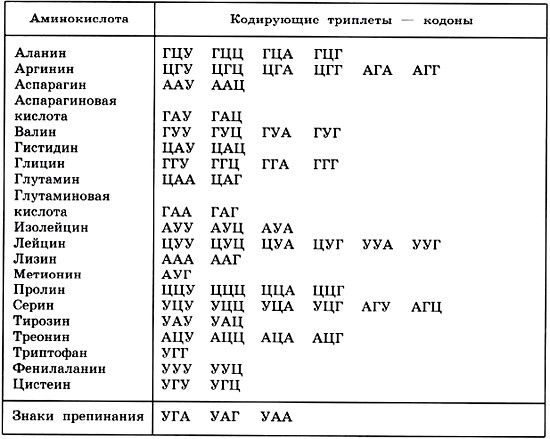 вопросы
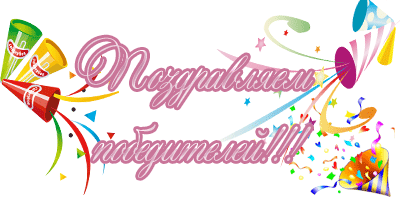 Всем спасибо за чудесную игру!